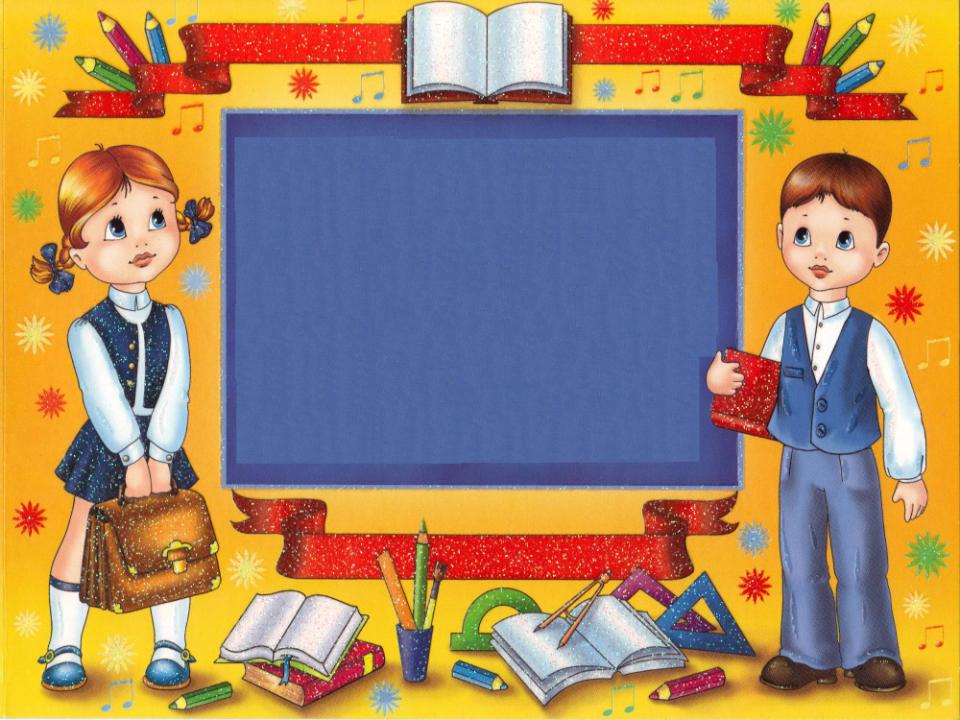 А
Б
.
Обучение грамоте
1 класс
Автор: Матвиенко Л.Н.
1
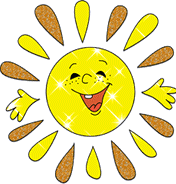 Грубых слов не говорите,Только добрые дарите.
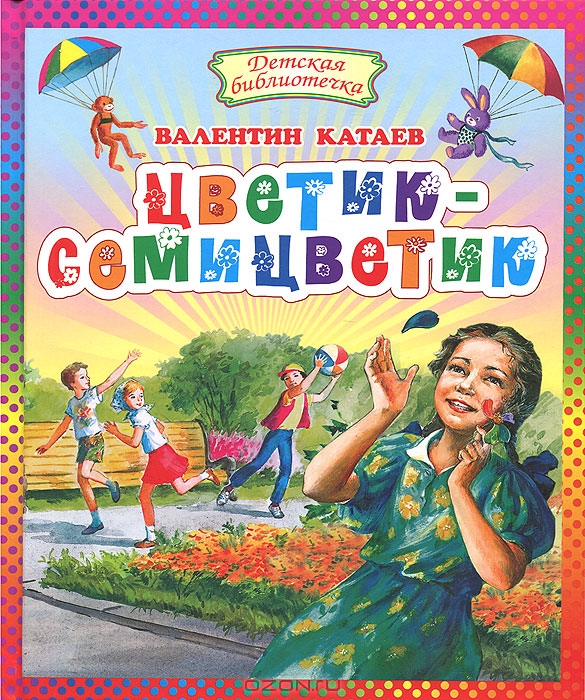 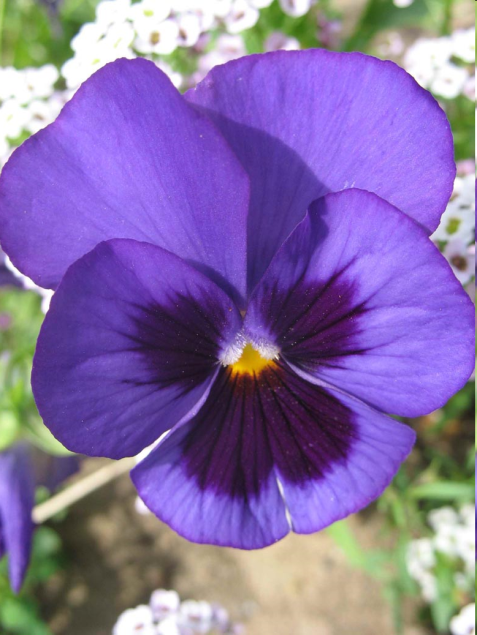 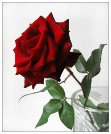 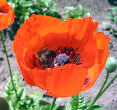 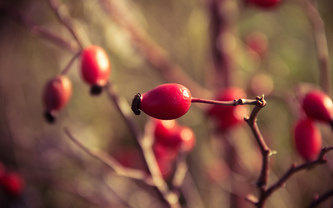 С
К
Н
И
О
А
[Speaker Notes: «Буква в окошке». Узнай, какая буква заглядывает в наше окно? Предложить детям дать характеристику звуков, которые обозначают эти буквы.]
киса
лиса
села
сила
корова
корона
река
рука
[Speaker Notes: «День-ночь». По команде «день» дети читают слово, по команде «ночь» закрывают глаза, учитель щелчком мыши меняет слово. По команде «день» открывают глаза и читают новое слово. Объясняют, что в слове изменилось.]
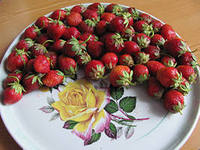 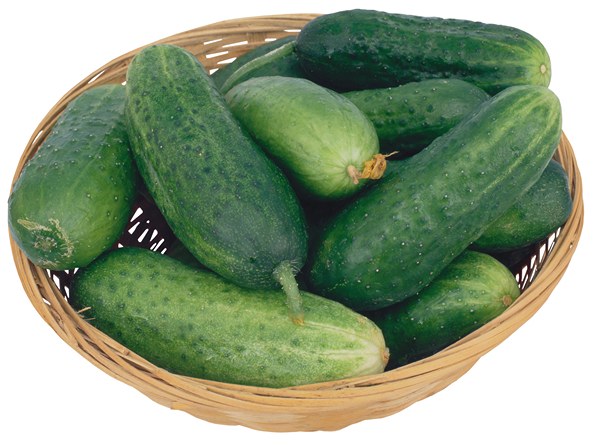 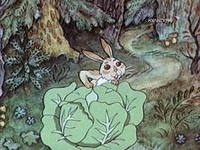 Буква "Пэ" пустилась в плясИ плясала целый час.Буква "Пэ" домой вернулась,Раз-два-три! Перевернулась,Прыг да скок на табурет.Где она? Была и нет!Превратилась в букву "Цэ"С ножкой маленькой в конце.
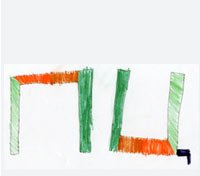 Рифмовка
Цы – цы – цы – вот поспели……………
Ца – ца – ца – захотелось………………
Ец – ец – ец – мы сорвали……………..
Цу –цу – цу – дети рады………………
Рцы – рцы – рцы – мы полили………..
Вы, ребята,……............
Ца ца ца – цапля       ац ац ац – матрац
  цо цо цо – лицо         оц оц оц – боцман
  цу цу цу – цукат         уц уц уц – уценить
  цы цы цы – цыган      ец ец ец – боец
         бац               заяц              цапля
         плац             огурец           птица
         певец           дворец          овца
         конец           китаец           певица
         беглец         японец           курица
Ц
Ц
Ц
Работа по учебнику
Моё настроение сегодня
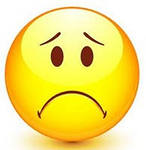 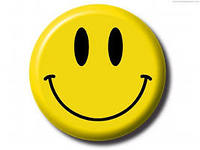 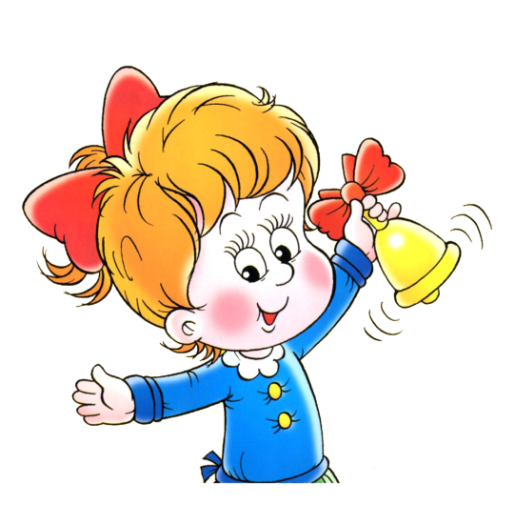 Молодцы!
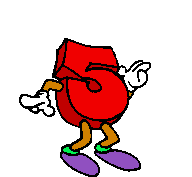 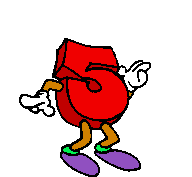 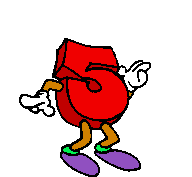 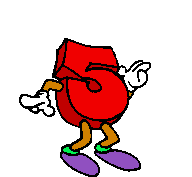